Correlation Project
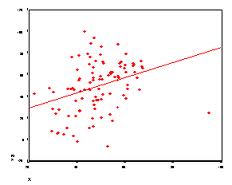 By:
Storm Miller
Brett Beaune
and Gunnar Morrall
Hint: Not Ours
Hypothesis Statement:
We wondered if there was  any correlation between time being active and time using electronics
So is there a correlation between time being active and time using electronics?
O
U
R

D
A
T
A
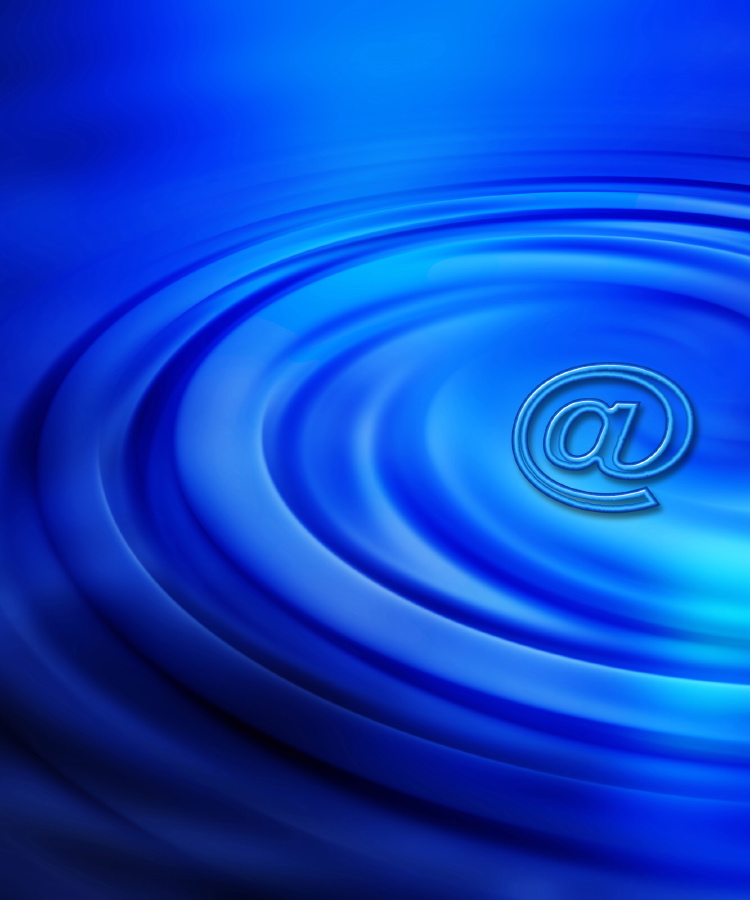 The two coordinate pairs we chose were (300,30) and (30,300). So using rise over run our slope was -1.
300-30=  270    =-1
30-300= -270

And with y-intercept our b value is 330
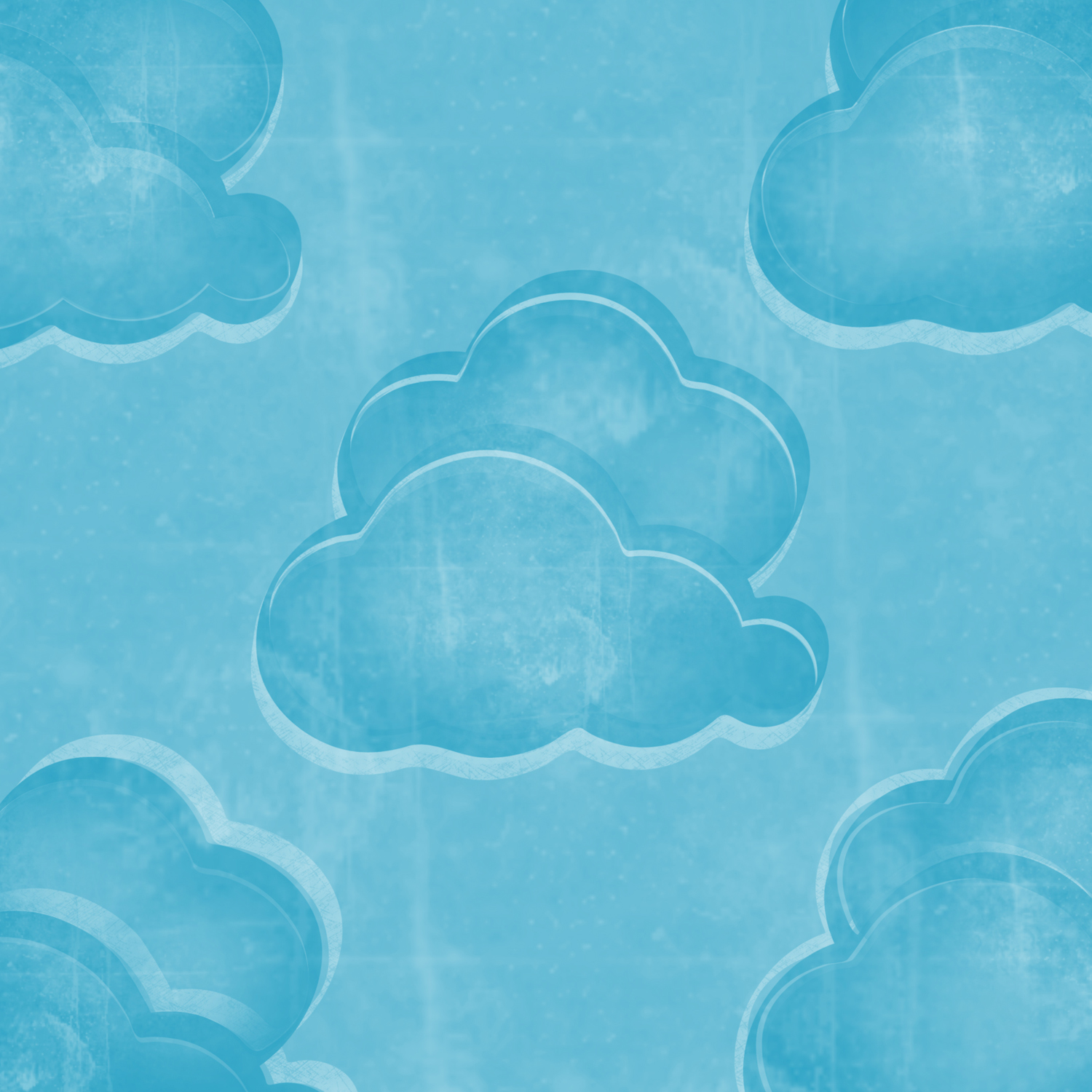 With our line of best fit we figured out our slope intercept formula was
		  Y=-1x+330
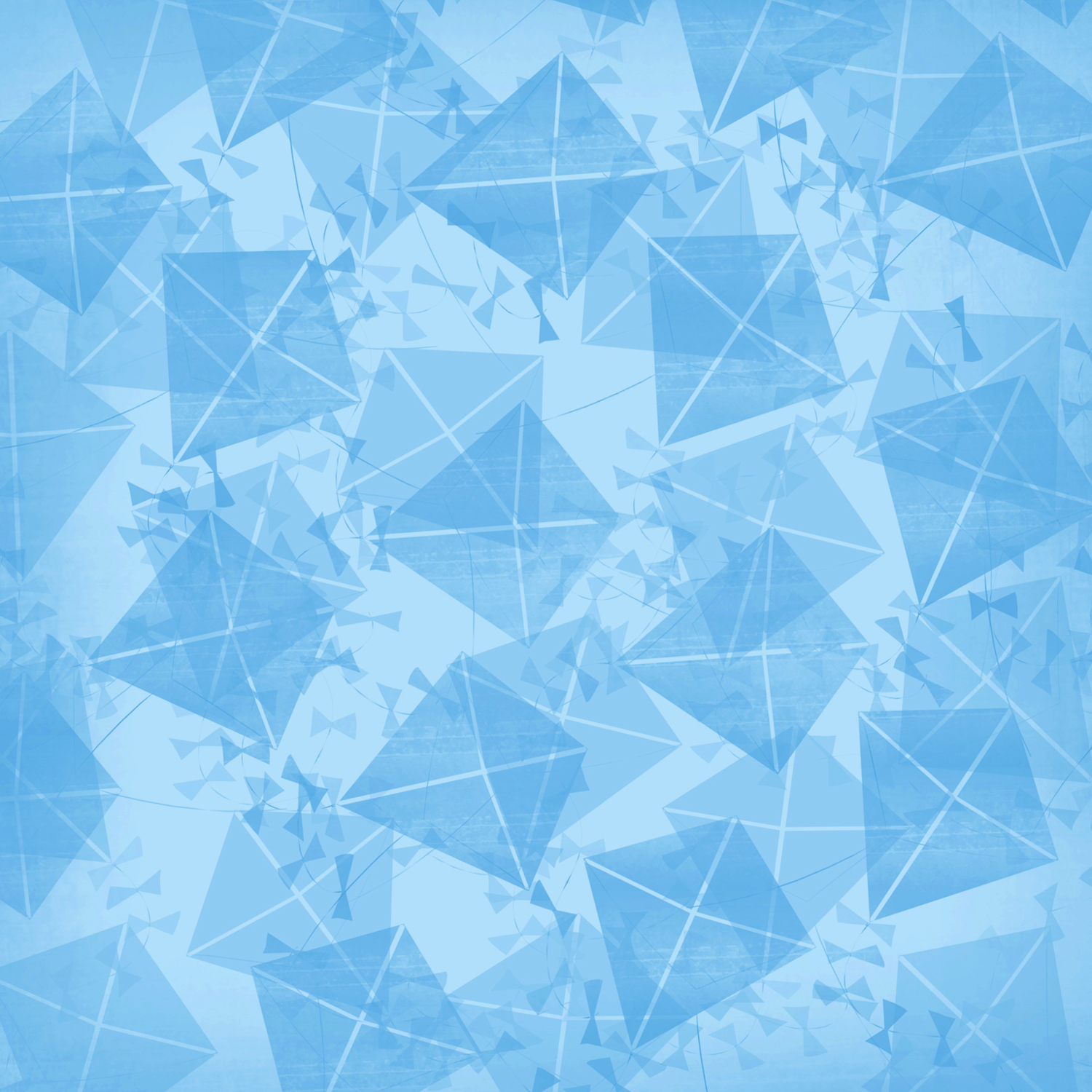 Lets just say somebody spent 17 minutes of using technology according to our formula how much physical activity did they do.
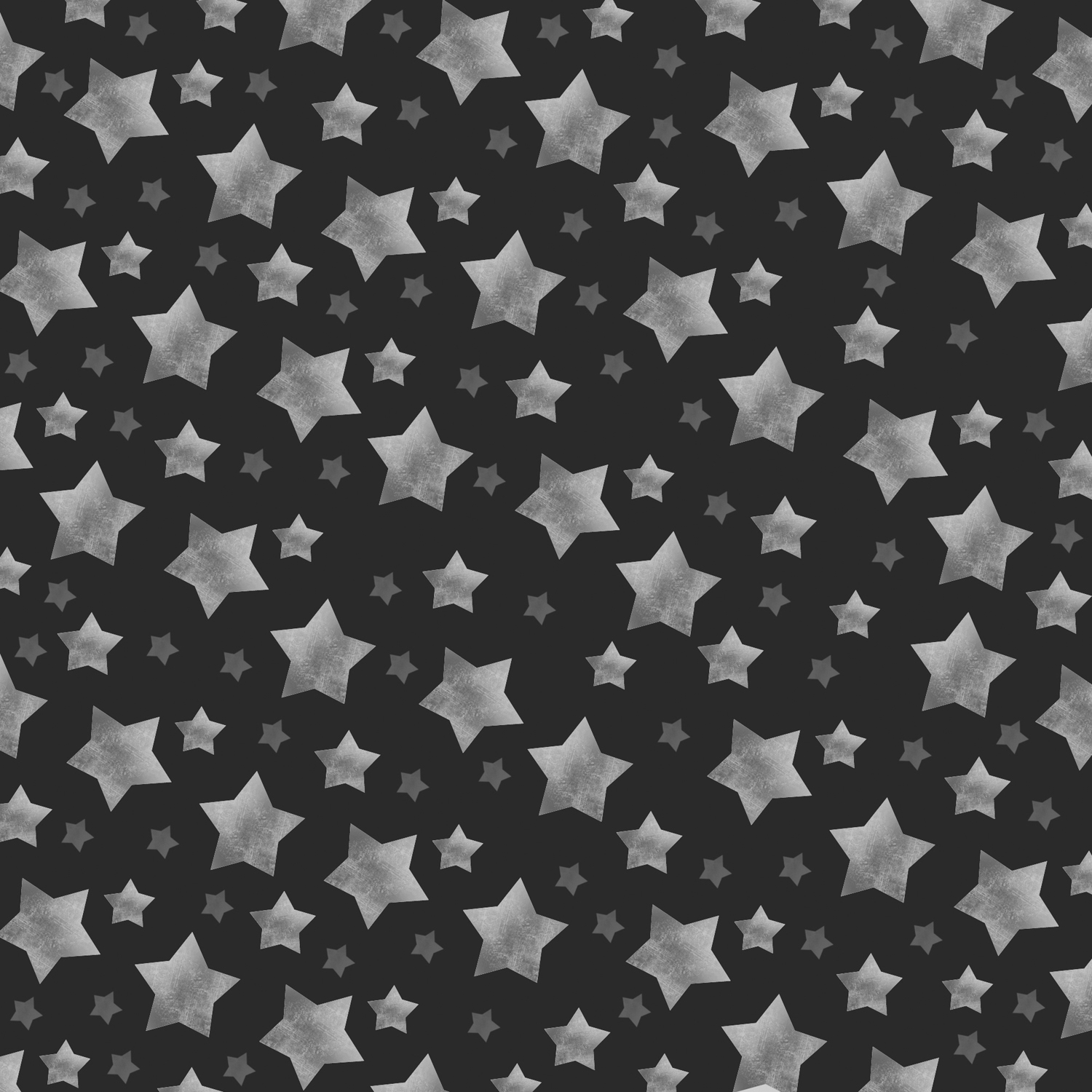 So according to our formula (Y=-1x+330)
If some one spent 17 minutes using electronics they would spend 313 minutes of exercise

We got this answer because we substituted 17 for x.

			313=-17+330
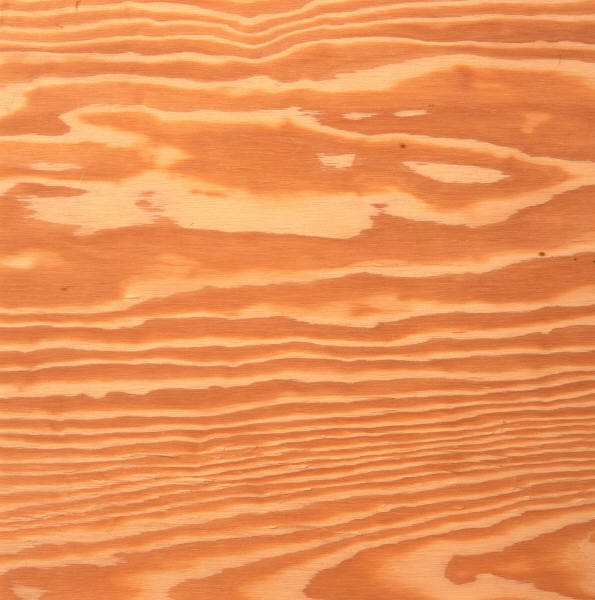 We found a weak, negative correlation in our study!

So starting at 330 minutes of exercise for an average middle school student, they would lose a minute of exercise for every minute using electronics
Thank you for watching our slide show we hope you enjoyed it!
MATH